Lead OverviewKimberly PloszajSupervising Environmental AnalystMarch 15, 2022Environmental Health and Drinking Water Branch
Does this look lead safe?
Let’s take a look……
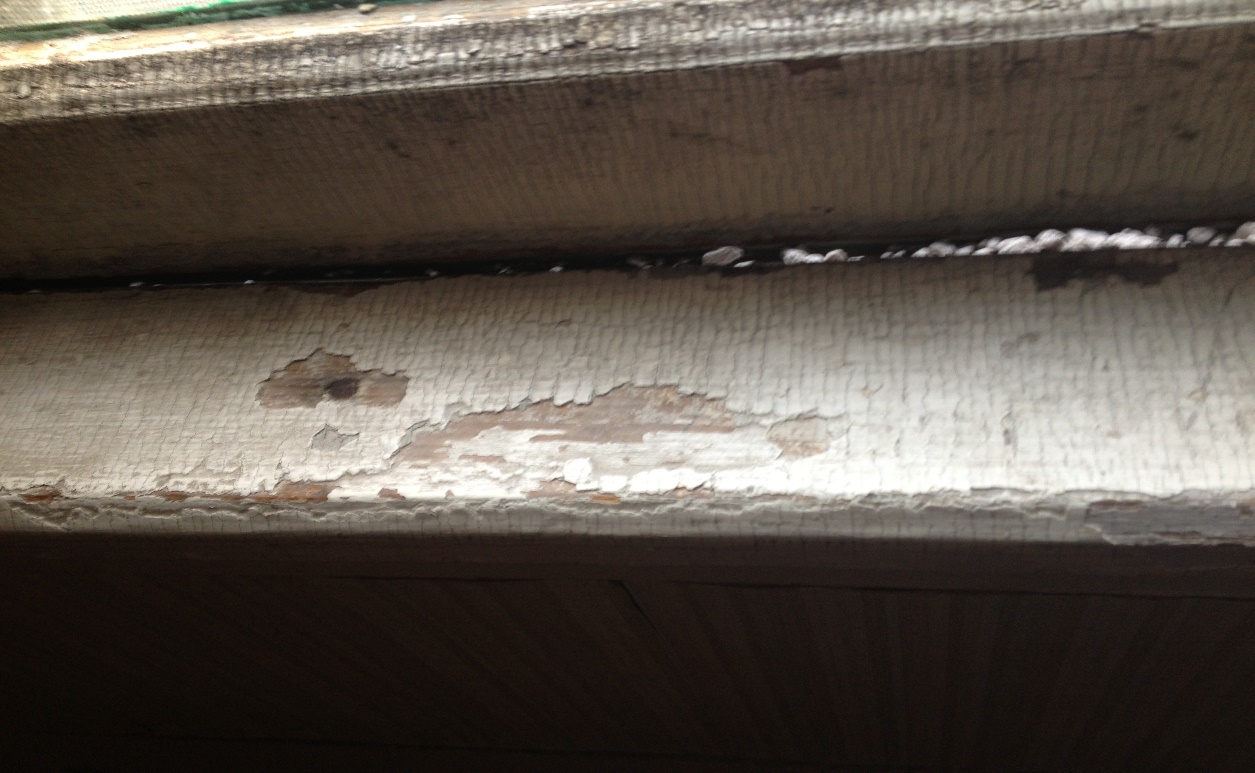 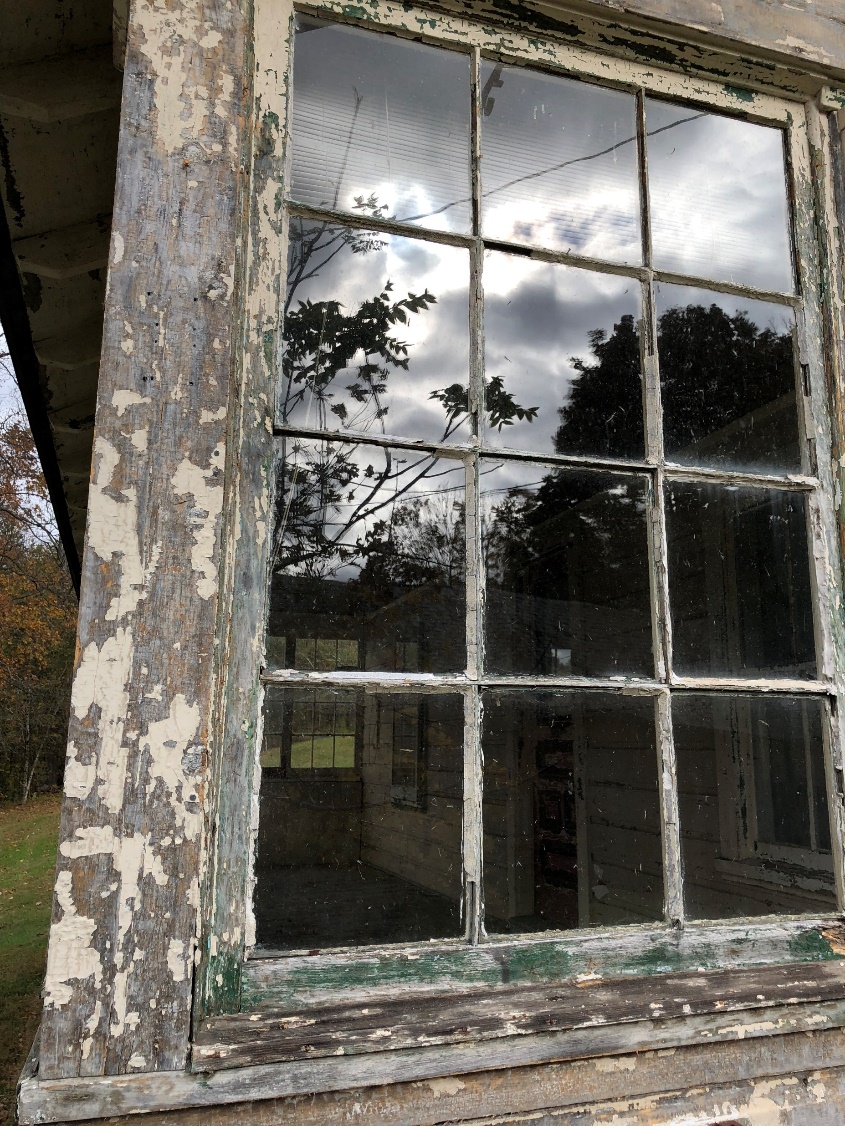 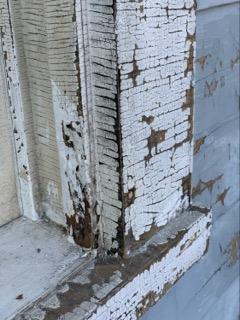 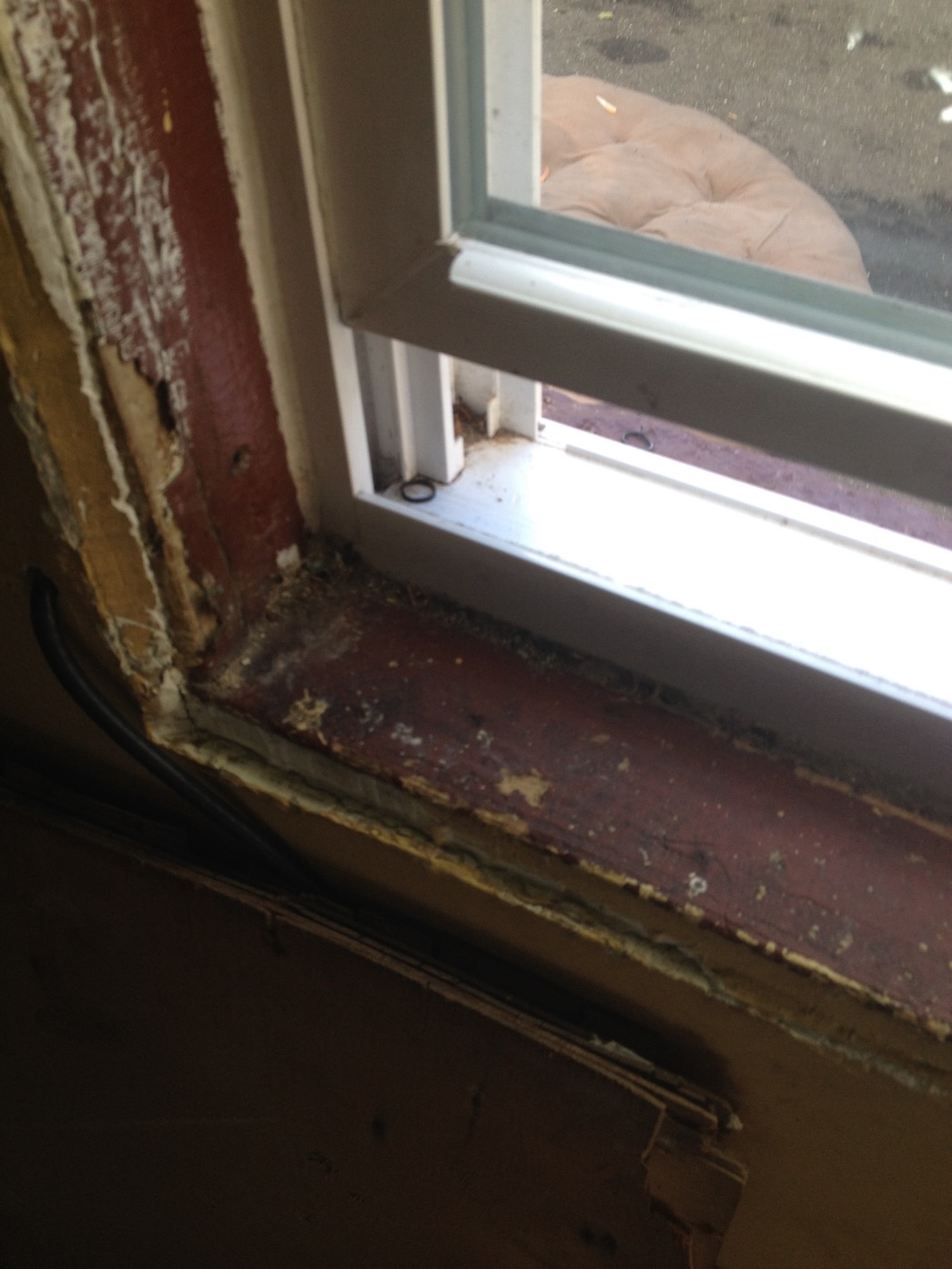 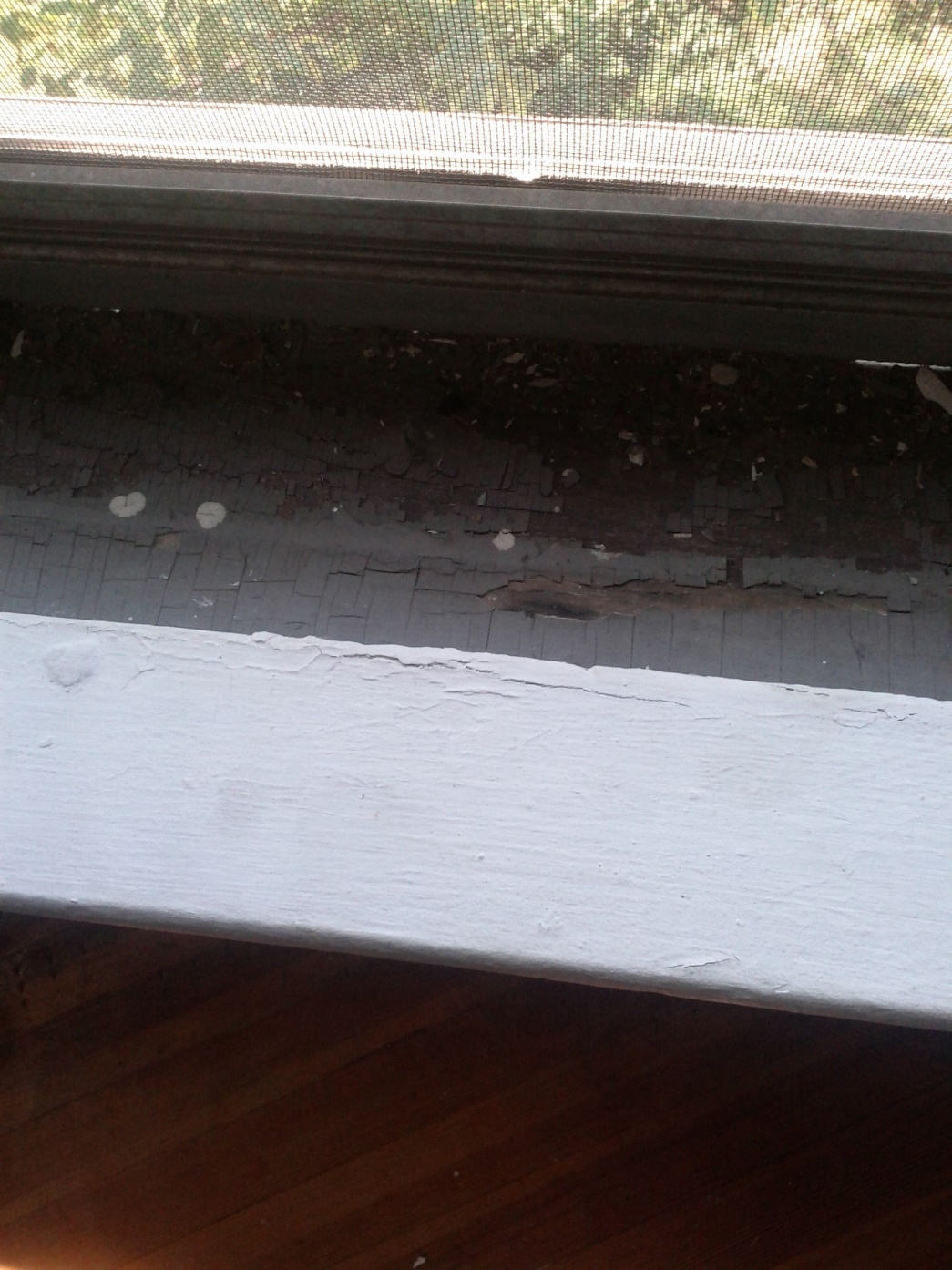 4
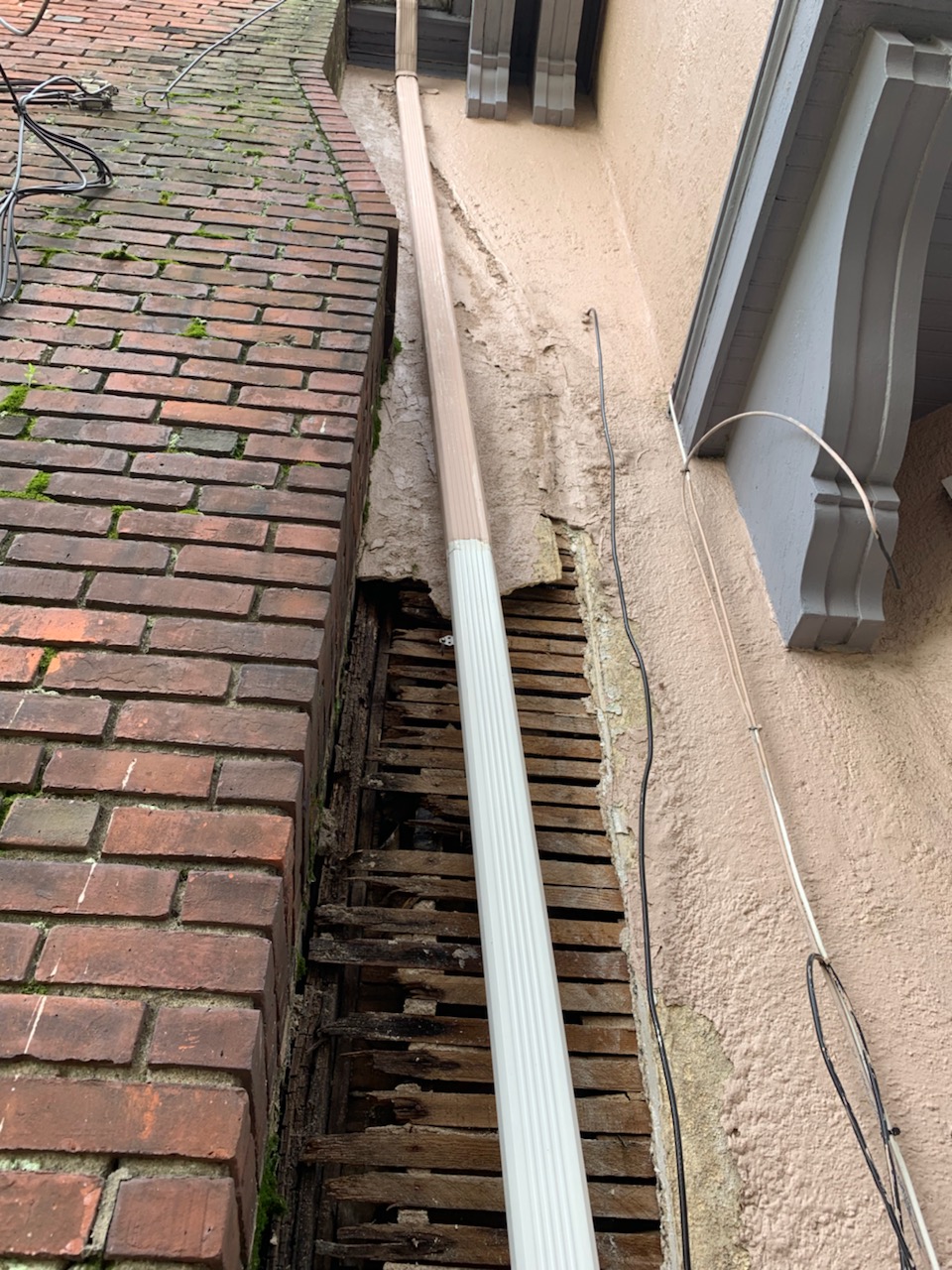 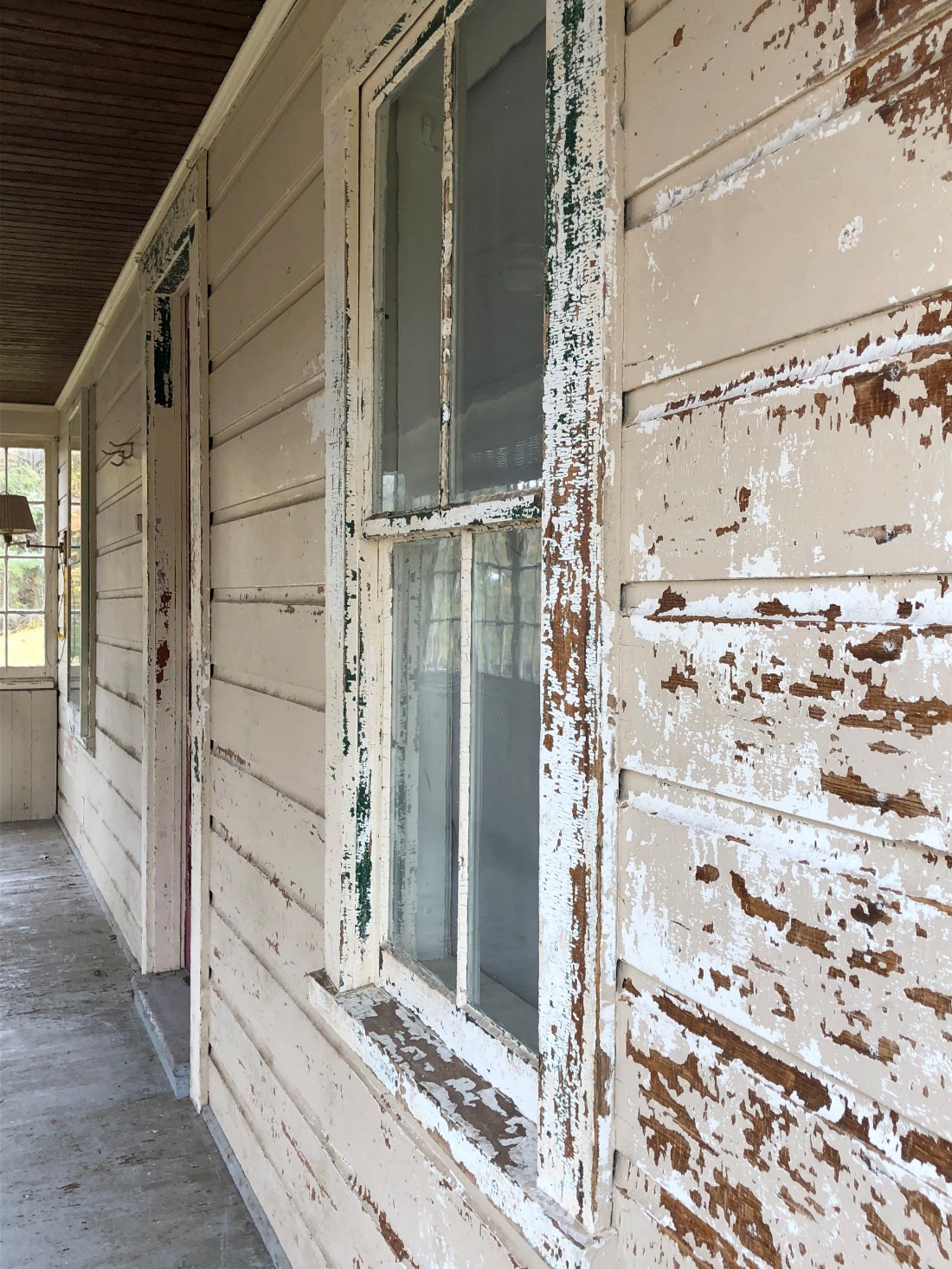 5
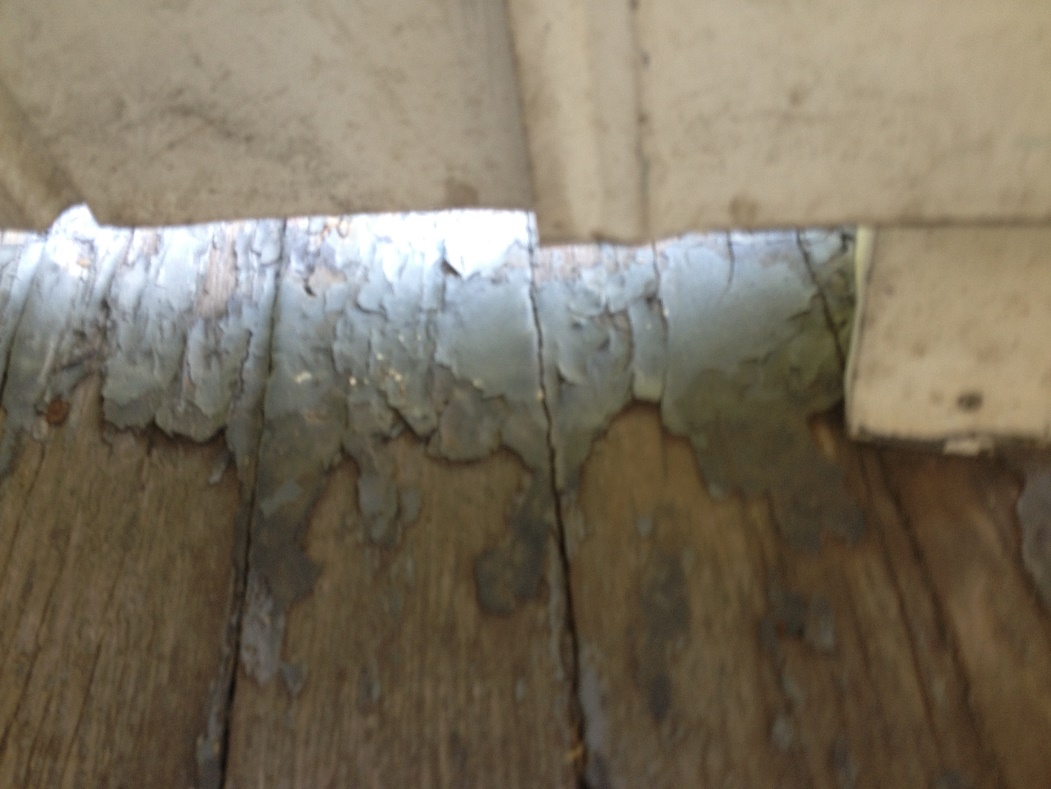 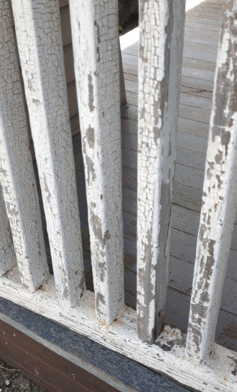 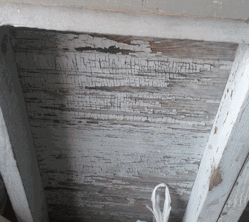 6
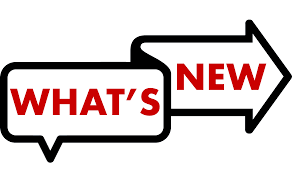 CDBG Small Cities Funding CHART
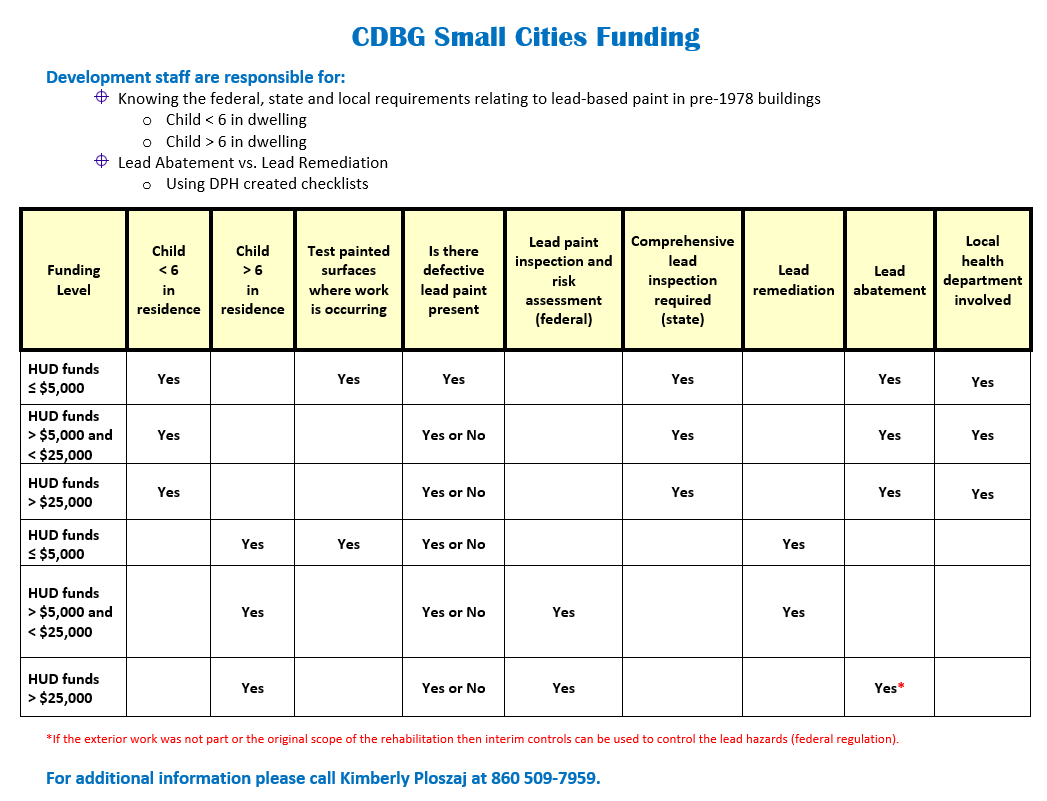 8
Scenario 1:
A project costs $17,500
There are three children ages 11, 8 and 7 in residence
The property has not been tested for lead paint
Many areas at the property have defective paint

What are your next steps?
9
Child > 6 in residence
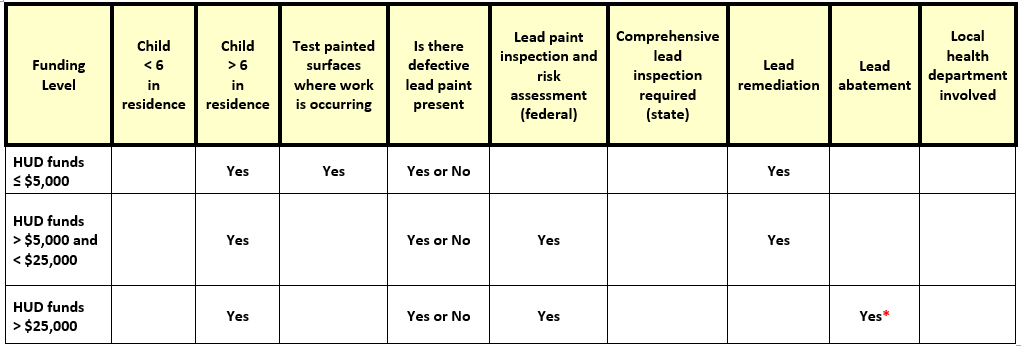 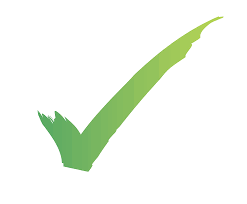 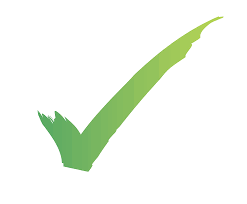 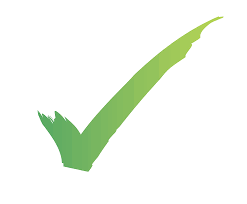 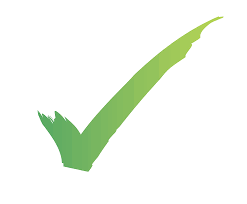 10
Answer:
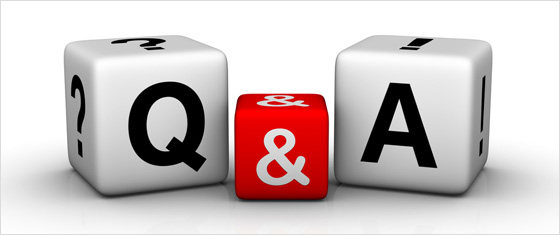 Presence of defective paint 
Testing of the painted surfaces for lead is required
All defective surfaces shall be remediated by a certified EPA RRP firm
The RRP firm shall employ workers/supervisor who have completed a HUD approved lead-safe work practice course
A lead remediation plan shall be developed
At the completion of the job, a DPH licensed lead consultant contractor must complete clearance dust wipes
11
Protect Your Family
EPA Renovate Right
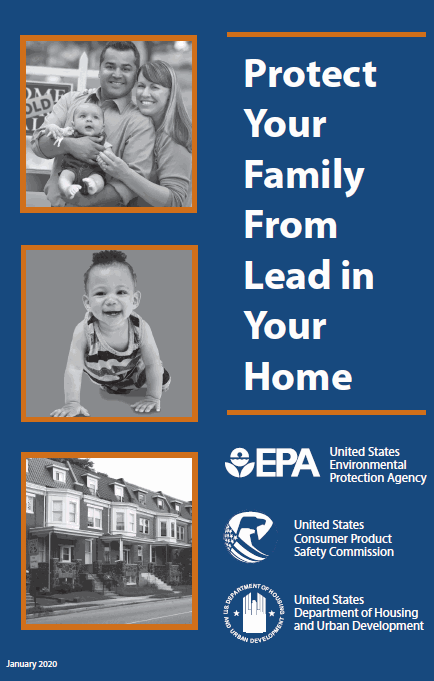 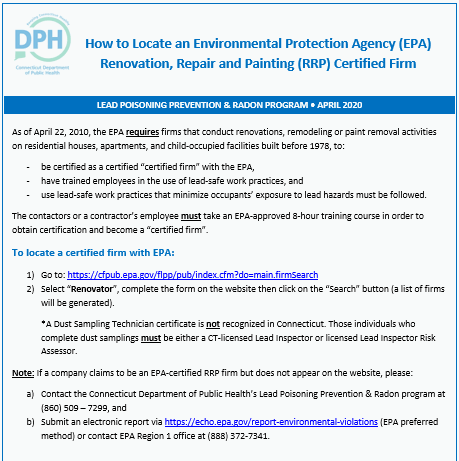 13
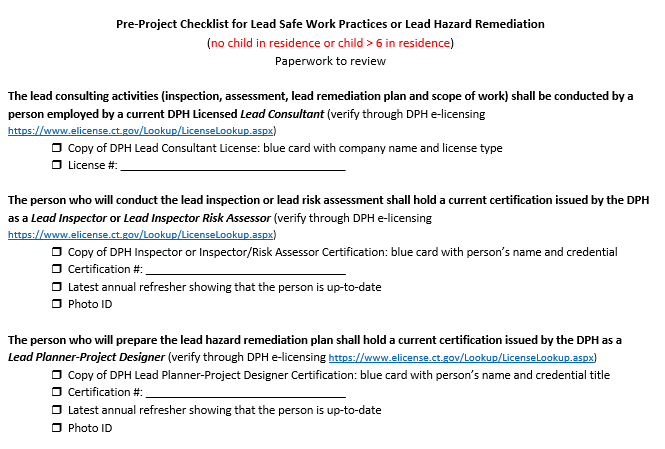 14
Scenario 2:
A project costs $33,000
There are two children ages 5 and 2 in residence
The defective paint has been tested for lead and is positive

What are your next steps?
15
Child < 6 in residence
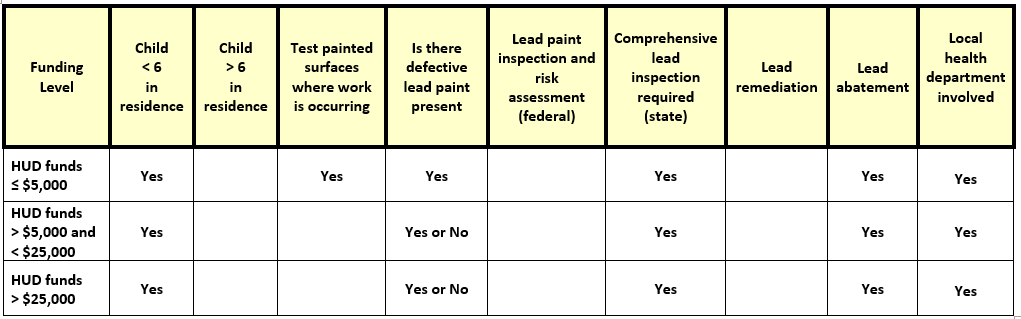 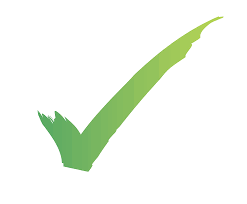 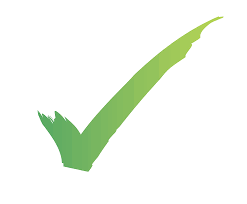 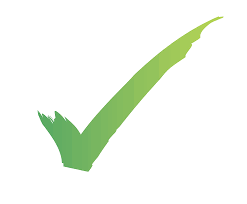 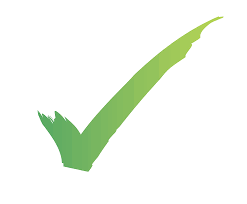 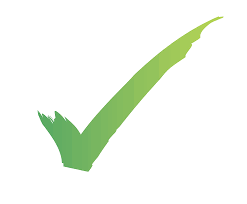 16
Answer:
A child <6 years of age resides at the property and there is defective lead paint = a comprehensive lead inspection is required
The comprehensive lead inspection will identify all lead hazards in paint, dust, water and soil
All lead hazards shall be abated
All intact leaded surfaces shall be placed on a management plan
 A lead abatement plan or a lead management plan shall be developed by a licensed lead consultant contractor
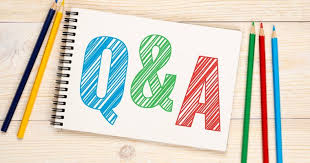 17
Answer:
A lead abatement plan shall be approved by the local health department before any work can begin
All abatement work shall be performed by a DPH licensed lead abatement contractor that employs certified supervisors and workers
At the completion of the job, a DPH licensed lead consultant shall complete clearance dust wipes
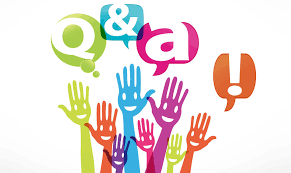 18
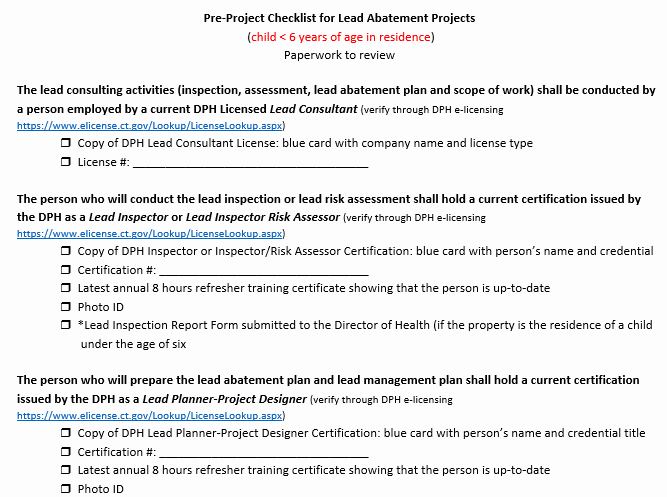 19
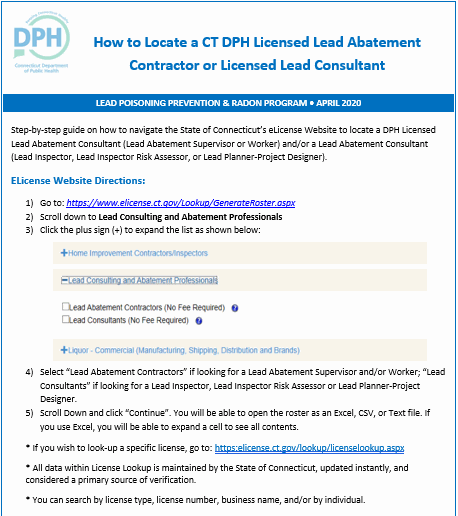 20
Challenges
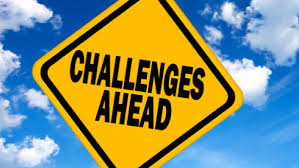 Programs not……
using the pre-checklists
knowing the difference between lead remediation and lead abatement
involving licensed lead practitioners and the local health department when lead abatement is required
seeking approval for work order changes, for lead abatement projects, from the local health department
ensuring clearance dust wipes are required at the end of lead remediation and abatement work
21
When in doubt….
Call DPH
DPH has authority to take action for any lead abatement violations
EPA has authority to take action for any lead remediation violations
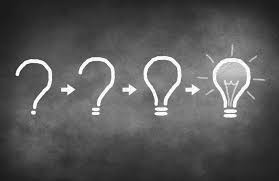 22
Questions
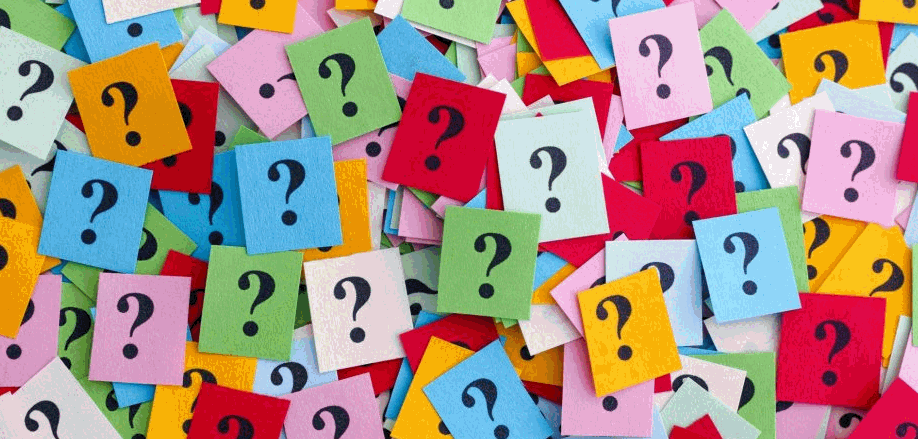 23
Contact Information
Kimberly Ploszaj
Supervising Environmental Analyst
State of Connecticut 
Department of Public Health
(860) 509-7959
kimberly.ploszaj@ct.gov
24